Тема урока:
«Удивительный мир степеней»
Цели урока:
Обобщение и закрепление знаний и умений учащихся по теме «Степень»;
Воспитание ответственного отношения к коллективной деятельности, высокой познавательной активности и самостоятельности.
1 этап: устный счет.
Задания для первой команды.
Упростите:
а⁶∙а⁷= а¹³  ;  (зх)² = 9х² ; у¹⁷:у⁵= у¹²; 
х² ∙ х⁸ : х = х⁹;
(хуz)³ = х³у³z³;                 = а° = 1; 
(а+1)²∙(а+1)⁵= (а+1)⁷.

2. Вычислите:
      = 2¹ = 2;   (   )³ =      ; 1⁵ = 1.
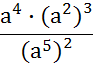 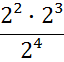 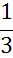 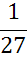 1 этап: устный счет.
Задания для второй команды:
1.Упростите:
z²∙  z¹⁵ = z¹⁷; (4а)³ = 64а³; а¹⁵ : а⁵ ∙ а = а¹¹;
(b²)³ =  b⁶; (а b)⁹ = а⁹ b⁹
            = 1; (m-4)¹¹∙(m-4) = (m-4)¹²;
2. Вычислите:
          = 4¹= 4; (   )² =       ;2³ = 8.
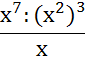 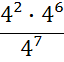 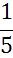 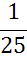 2 этап: «Математический марафон»                                  (2 балла)Задания первой команде.
1)                                                    

2)                                  
Задания второй команде.
1)                                                    

2)
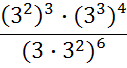 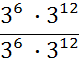 =
= 3¹⁸⁻¹⁸ = 3°  =1.
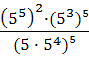 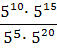 = 1.
=
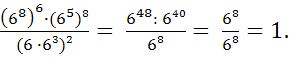 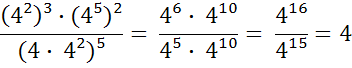 3 этап: «Найди ошибку»(3 балла)
4 этап: «Заполни пропуски»(4 балла)
Задания первой команде:
1) (у²)²∙ (у²)³=у¹⁰
2) (а³)∙(2а²)² =4а⁷
3)(а³)² ∙ а¹⁸ = а²⁴
4) (с⁵)² ∙ с³ = с¹³
5)р² ∙(3р³)³ = 27р¹¹
6) (а³)⁴ : а⁸ = а⁴
7) а⁹: (а²)³ = а³
8) (р²)³ ∙ (р) = р⁷
4 этап: «Заполни пропуски»(4 балла)
Задания второй команде:
1) (х²)³ ∙ (х²) = х⁸
2) (р⁴)³ ∙ (р⁶)² = р²⁴
3) (с⁴)² : с³ = с⁵
4) (а)³ ∙ а⁶ = а⁹
5) (а)⁴ : а⁴ = 1
6) с² ∙ (2с)²= 4с⁴
7) к⁵∙ (к³)⁴ = к¹⁷
8) а⁶ ∙ а³ : (а⁸) = а
9) р¹⁰ ∙ (р²) = р¹²
5 этап: «Помощь капитана»(5 баллов)
Задания первой команде:
1) ((а³)⁴)⁵ ∙ а² = а⁶⁰ ∙ а² = а⁶²
2) ((р⁷)³)² : р⁴ = р⁴² : р⁴ = р³⁸
3) ((а)²)³ ∙ (а)³ = а⁶∙ а³ =а⁹
4) (х³)² ∙ х⁴ = х⁶ ∙ х⁴ = х¹⁰
5) (х³ ∙ х⁵)⁴ =  х¹² ∙ х ²⁰ = х³²
6) х³ ∙ (х³)³ = х³ ∙ х⁹ = х¹²
7) (х ∙ х⁵)⁵ = х⁵ ∙ х²⁵ = х³⁰
5 этап: «Помощь капитана»(5 баллов)
Задания второй команде:
1) (у³)² ∙ (у²)³ = у⁶ ∙ у⁶ = у¹²
2) с¹⁰ : (с²)⁵ = с¹⁰ : с¹⁰ = с⁰ = 1
3) (у³ ∙ у)³ ∙ (у³ ∙ у)² = у⁹ ∙ у³ ∙ у⁶ ∙ у² =  у²⁰
4) (у⁶)² ∙ (у⁴ ∙у²)² = у¹² ∙ у⁸ ∙ у⁴ = у²⁴
5) (с² ∙ с)³ : (с³ ∙ с) = с⁹ : с ⁸ = с
6) (с³)⁷ : (с³) ⁶ = с²¹ : с ¹⁸ = с³
7) (2а)⁵ ∙ а⁸ = 32а⁵ ∙ а⁸ = 32а¹³ 
8) (у ∙ у⁹)³ = у³ ∙ у²⁷ = у³⁰
6 этап: «Вычисли»(6 баллов)
Задания первой команде:
1)

2)

3)    ¹⁵:(7⁵)²:7³ = 7² = 49

4)

5)
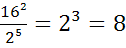 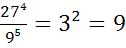 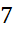 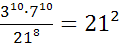 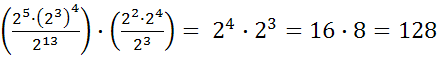 6 этап: «Вычисли»(6 баллов)
Задания второй команде:
1)

2)

3)

4)

5)
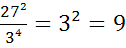 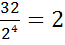 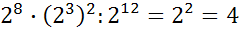 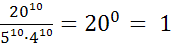 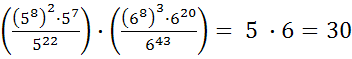 ИТОГ УРОКА.